« Energivore »
theatre project of the CPAS of Pepinster
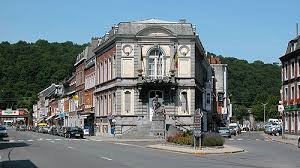 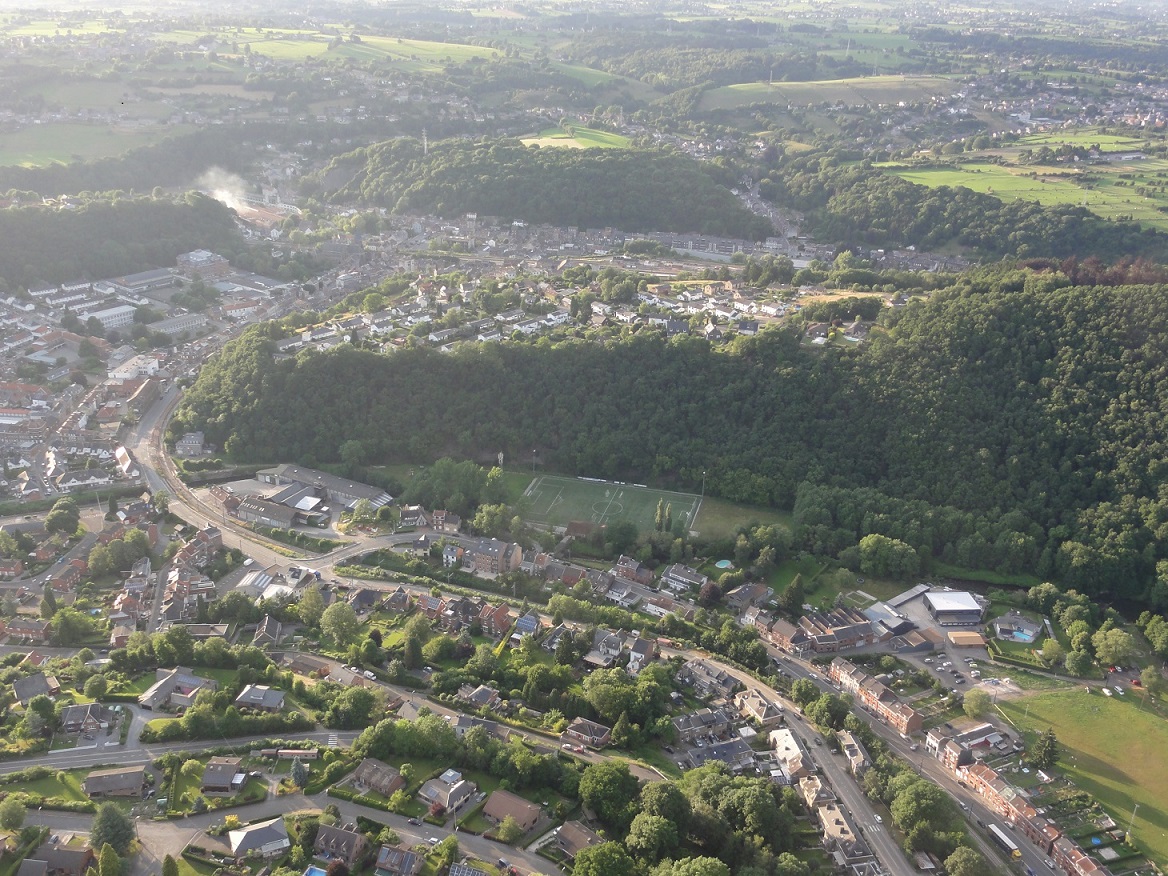 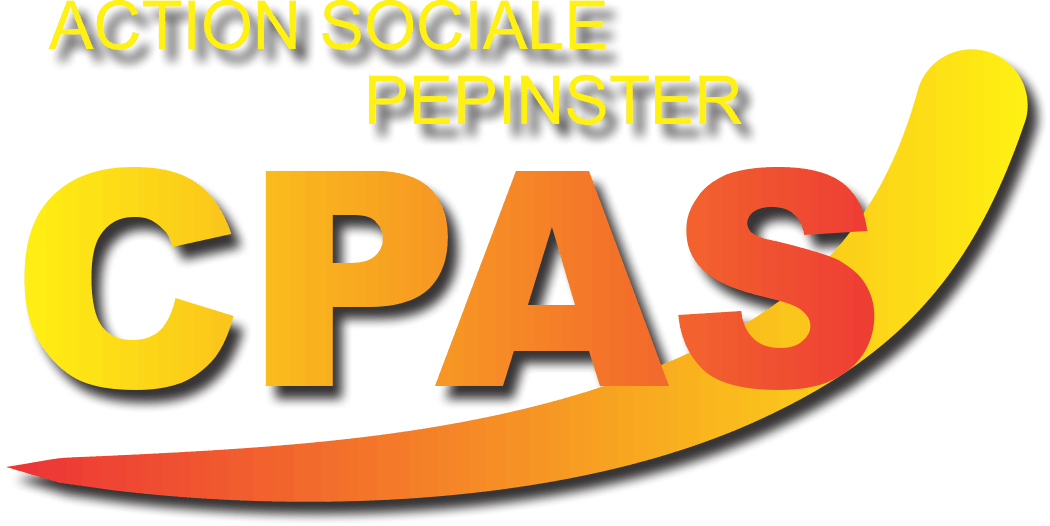 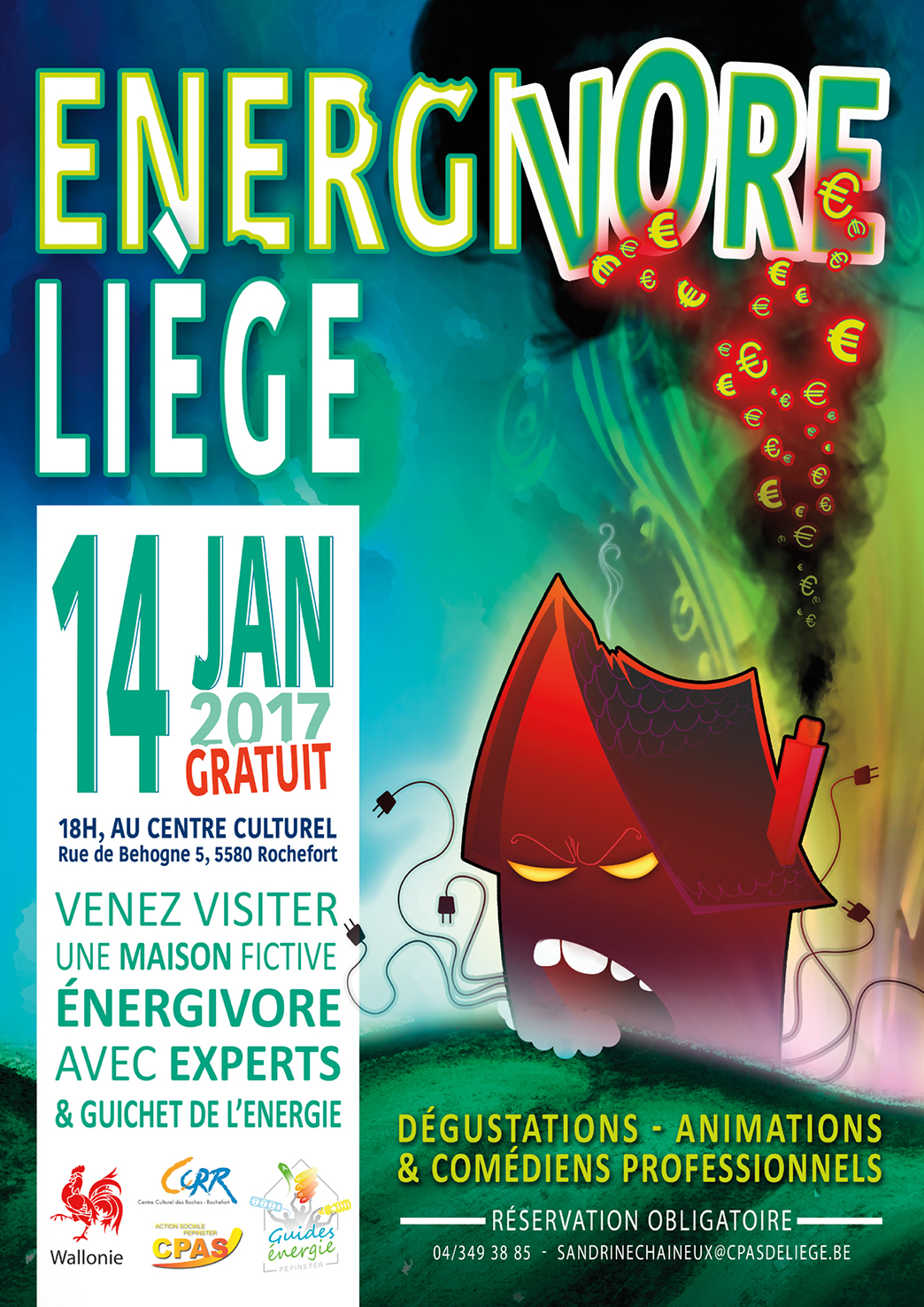 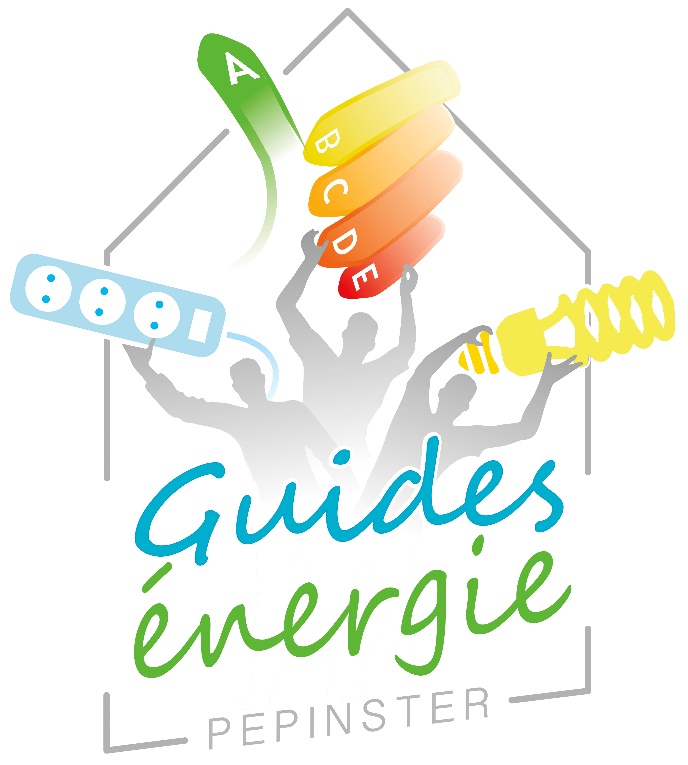 « ENERGIVORE »
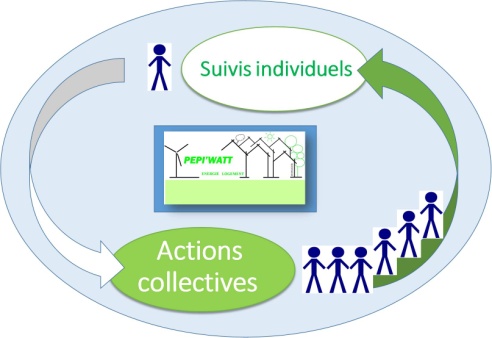 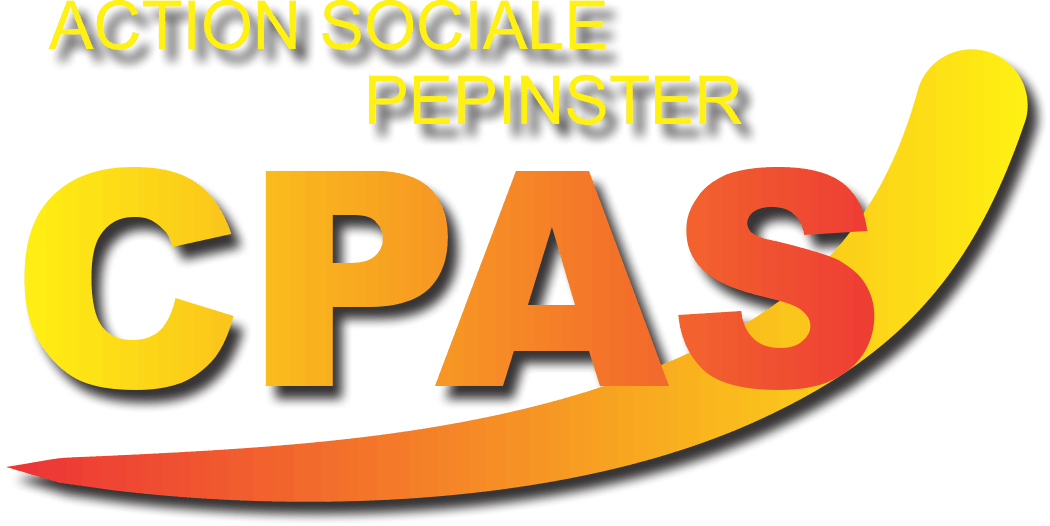 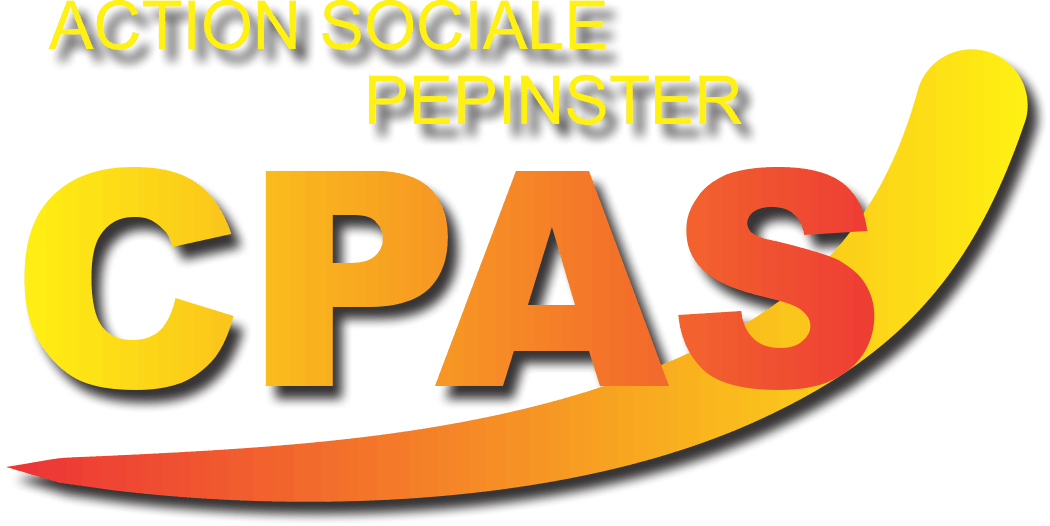 the actors
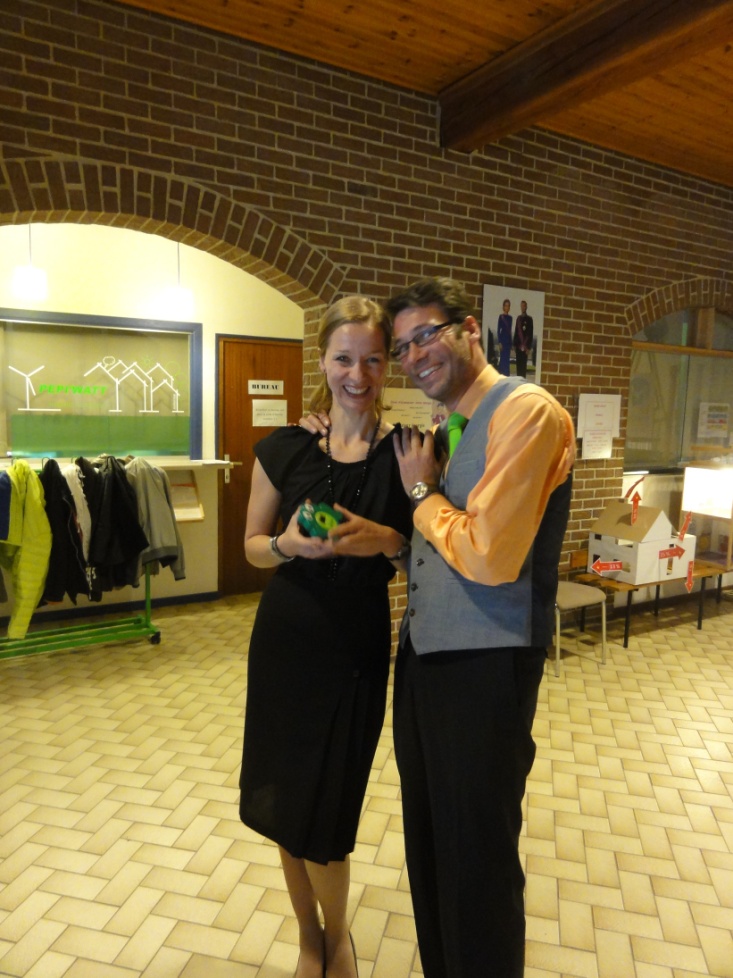 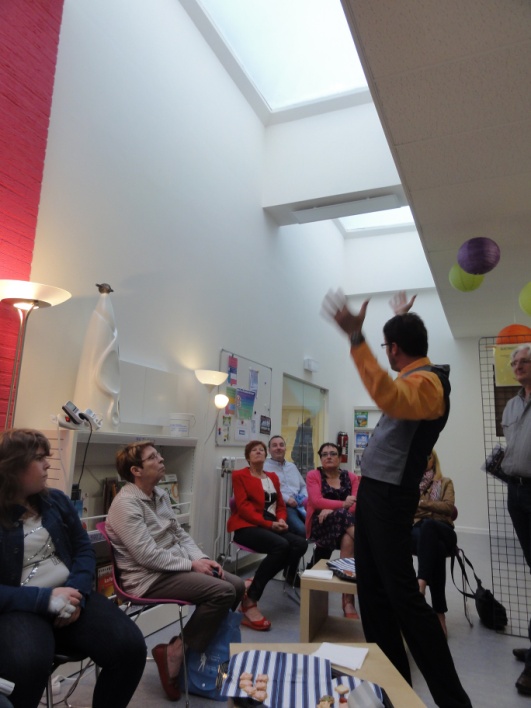 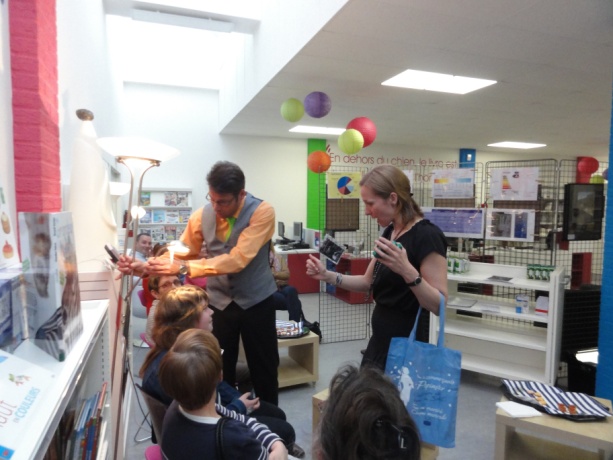 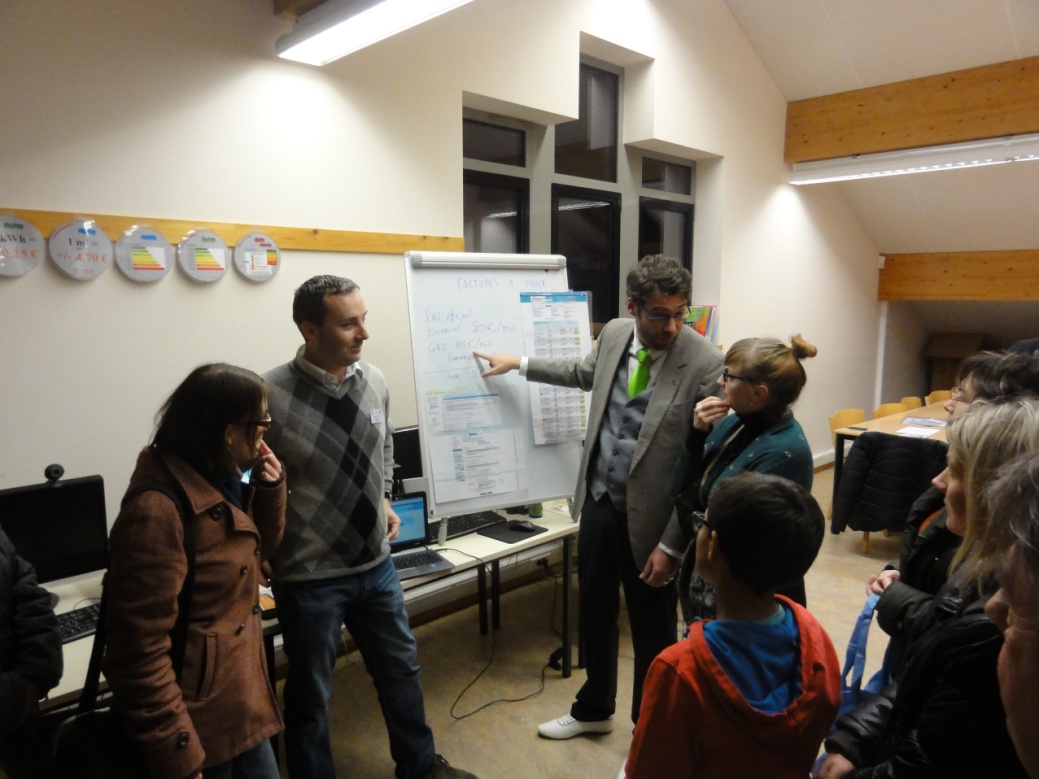 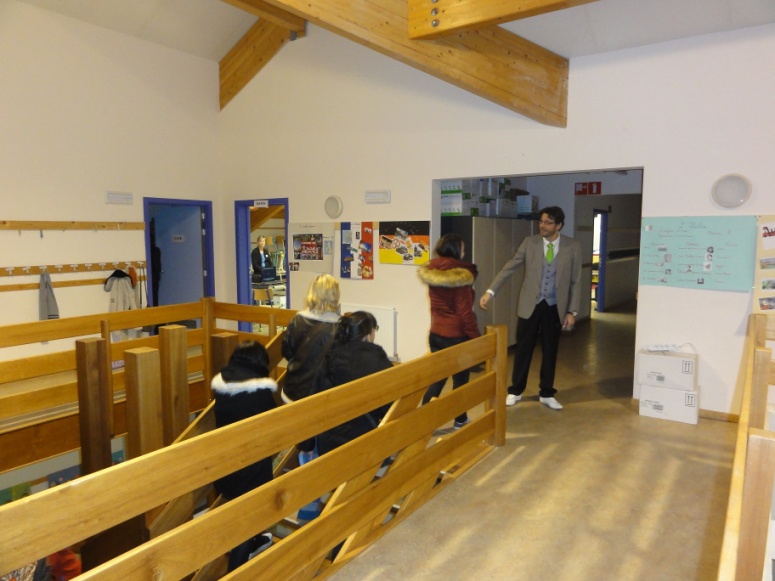 welcom
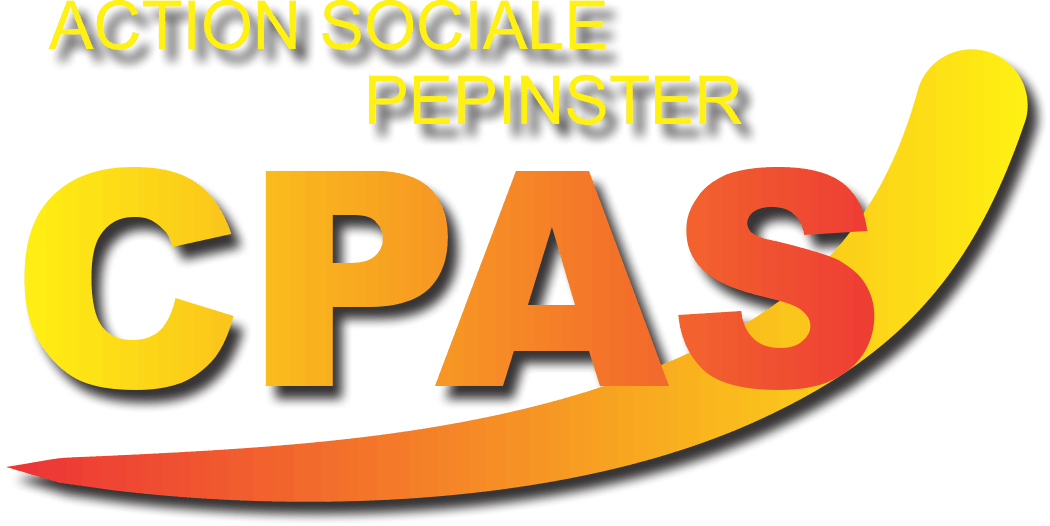 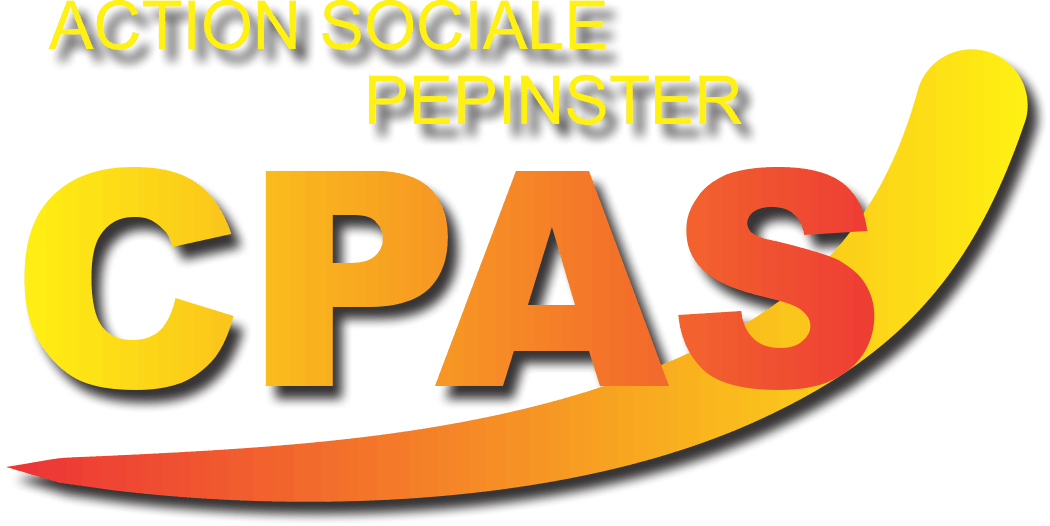 energy guides
information
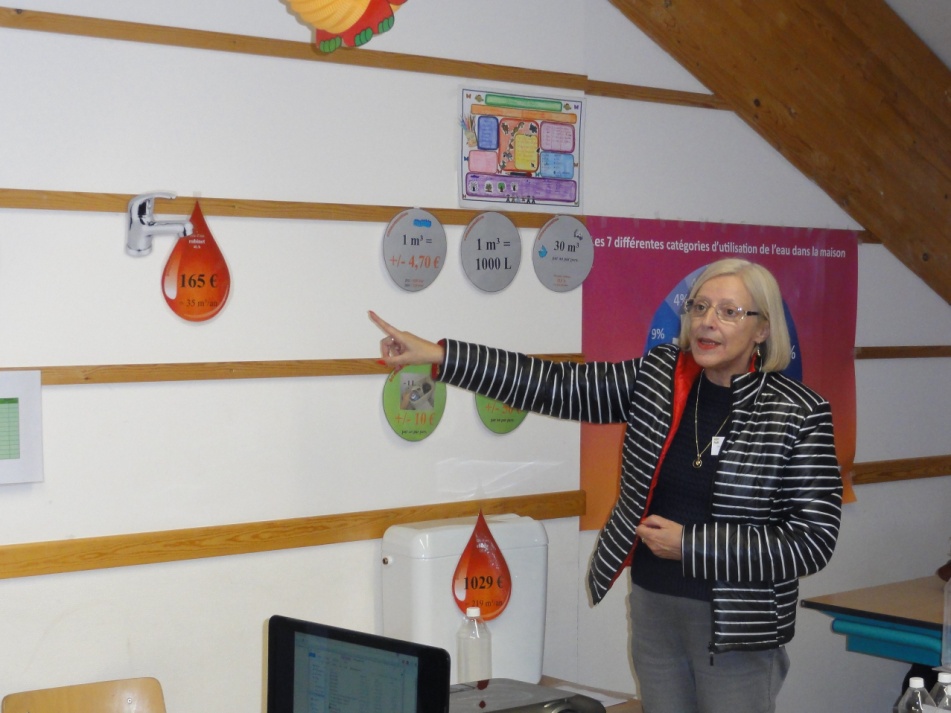 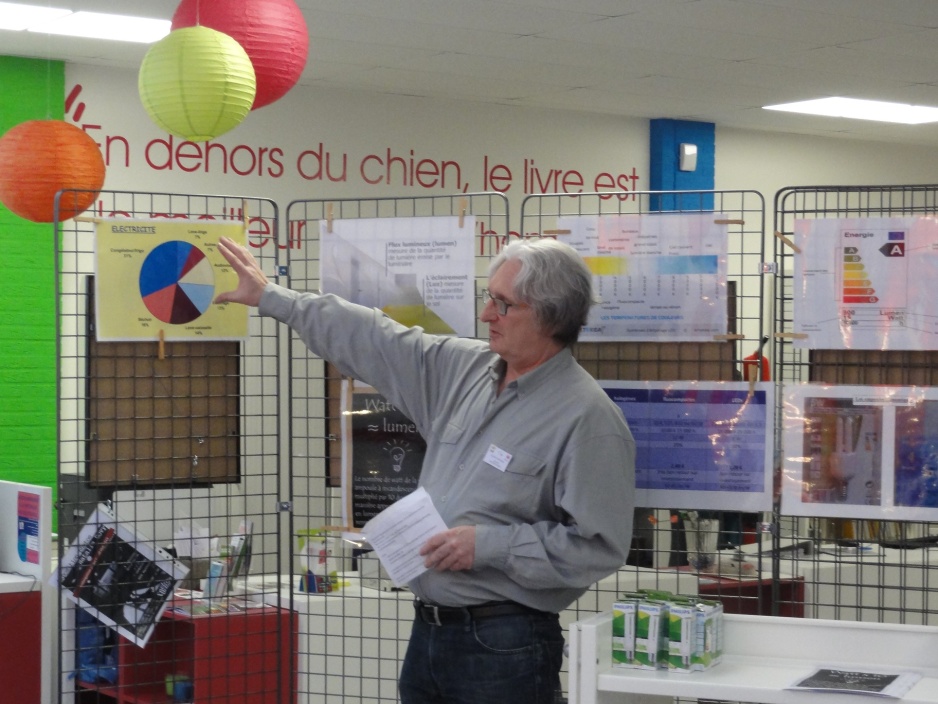 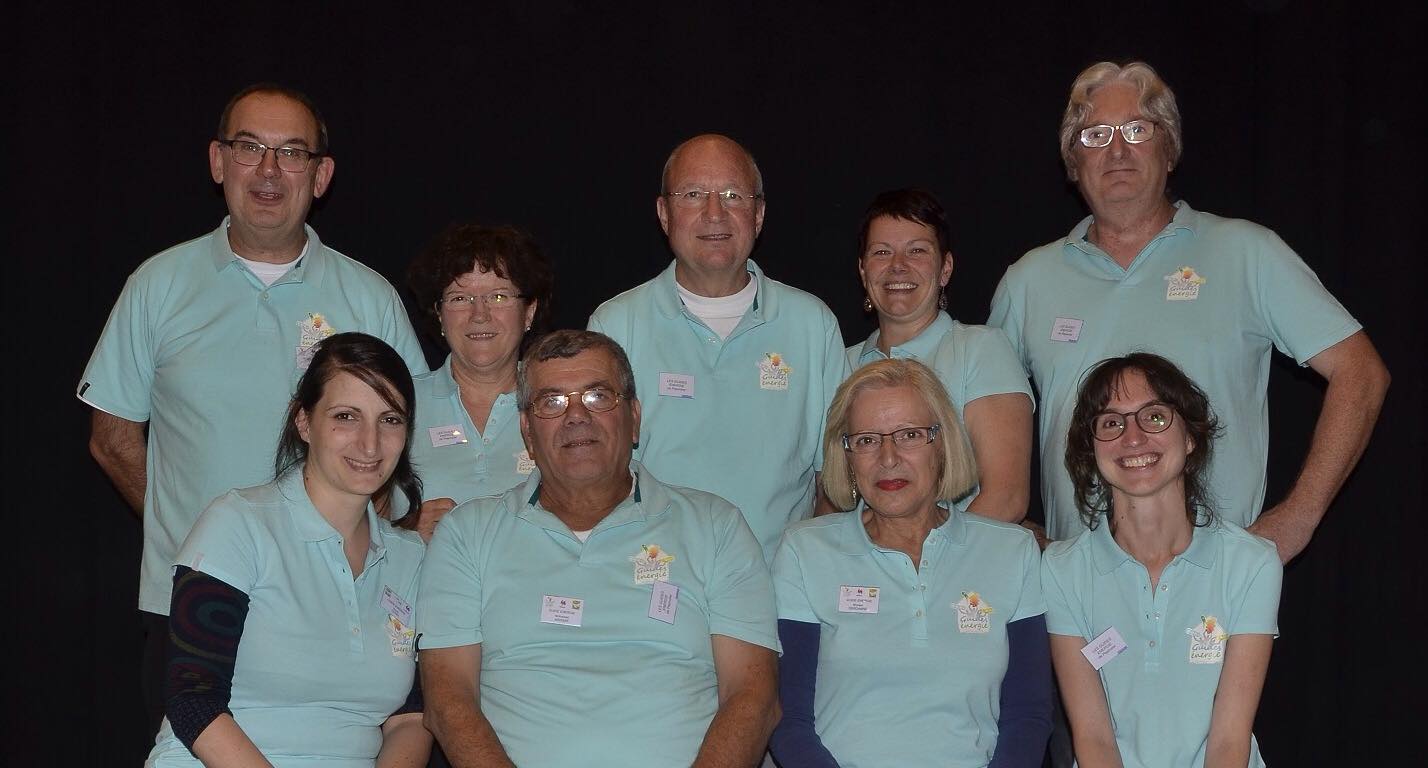 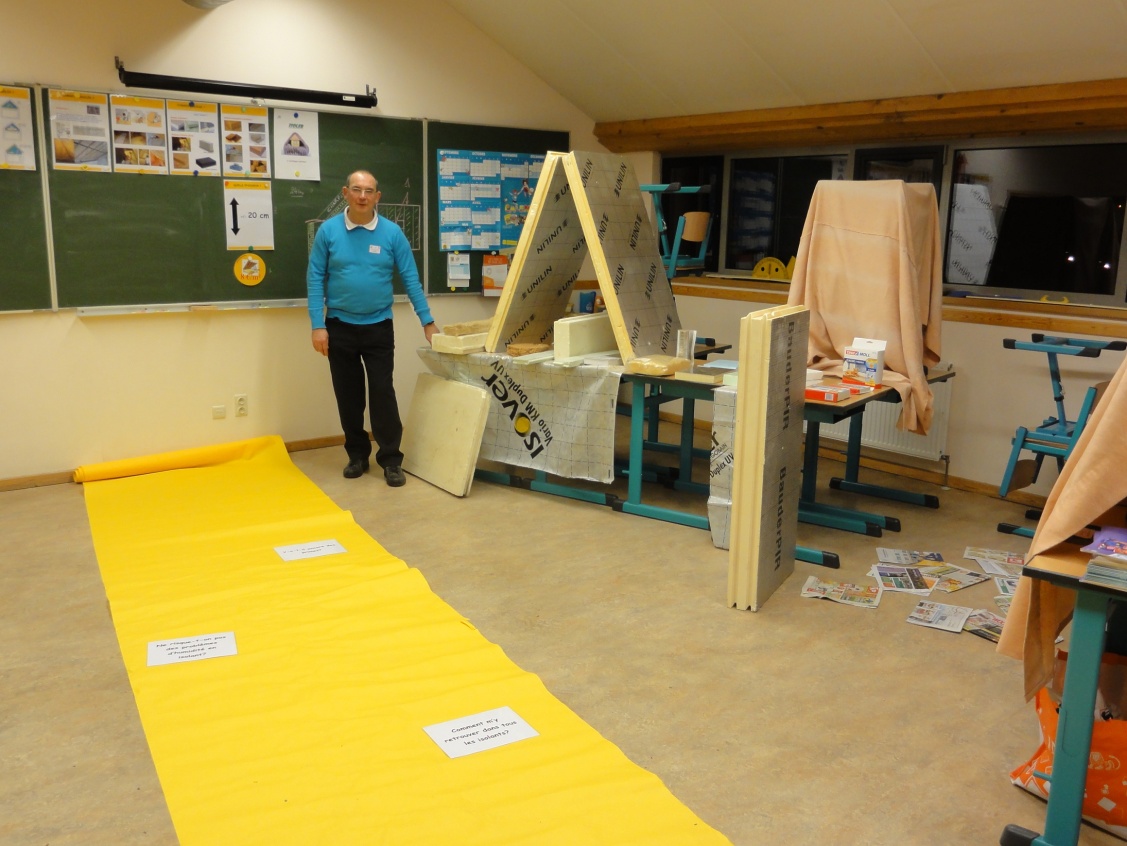 energy counters
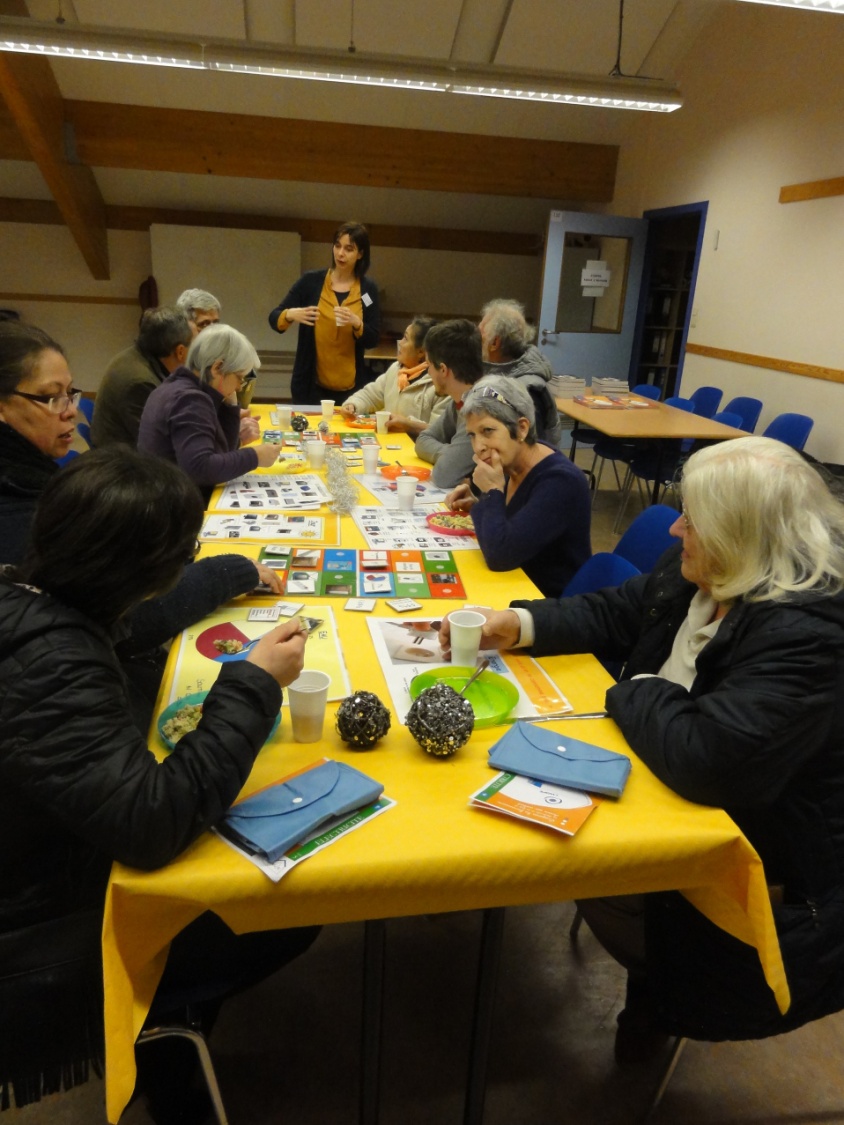 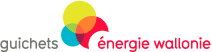 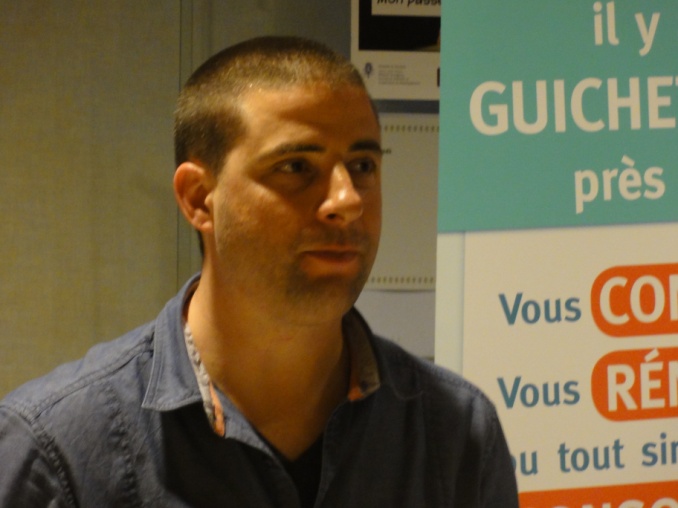 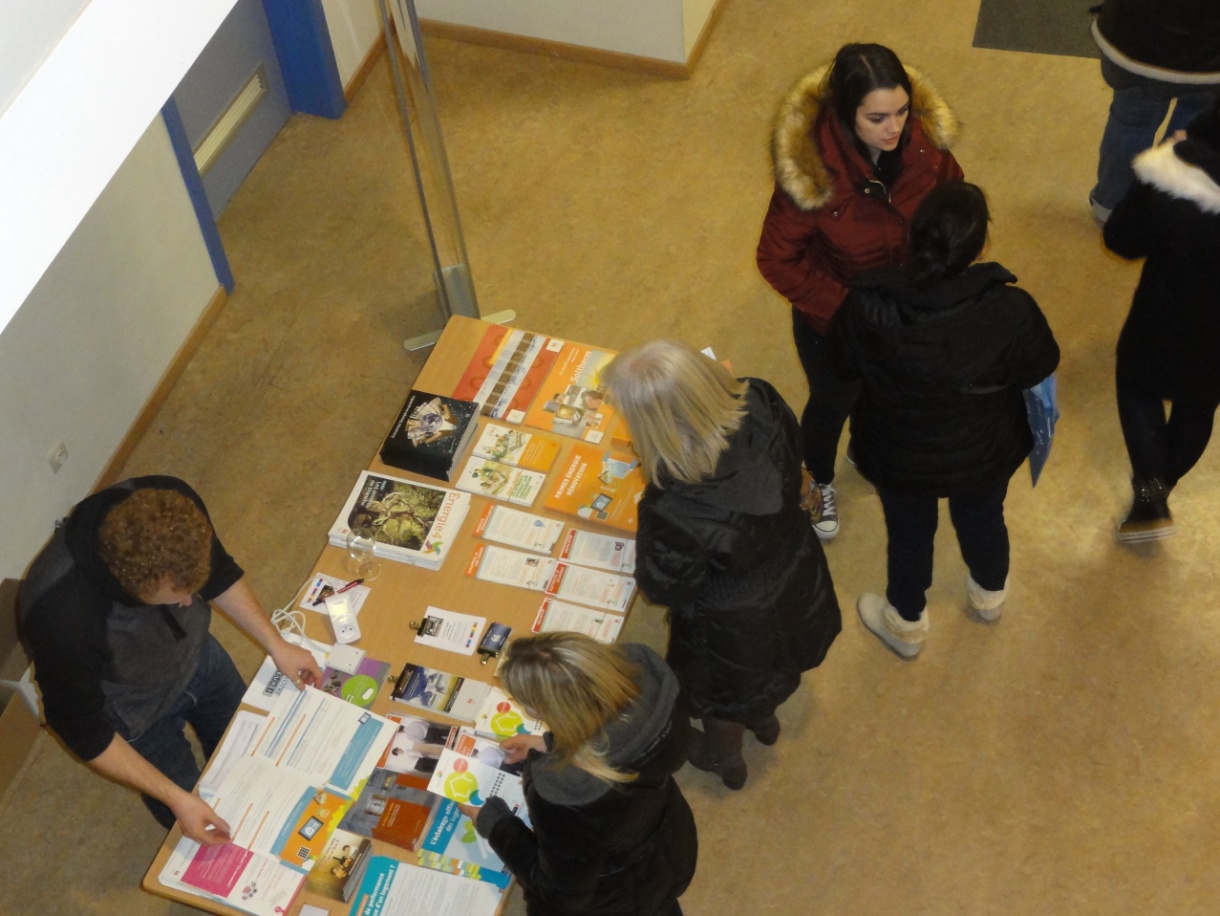 expertise
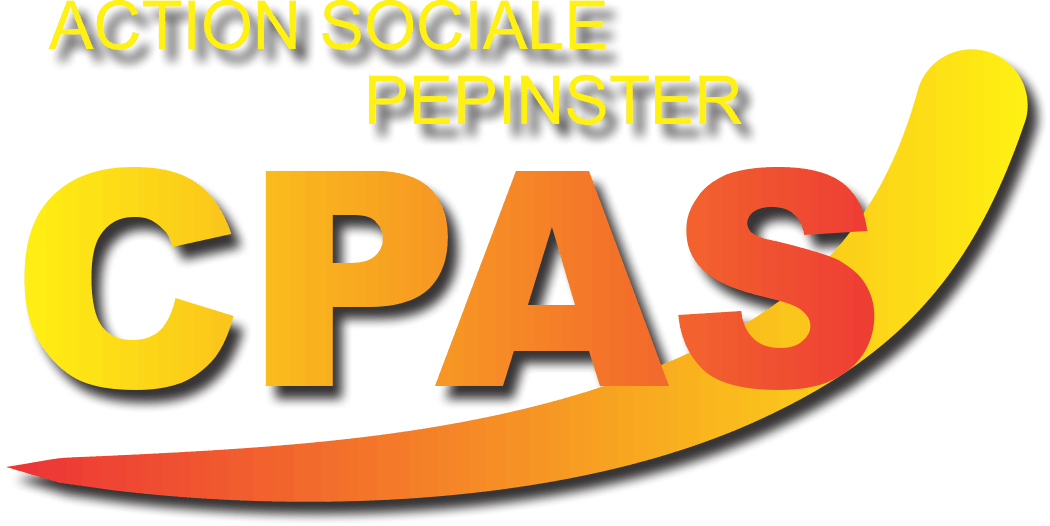 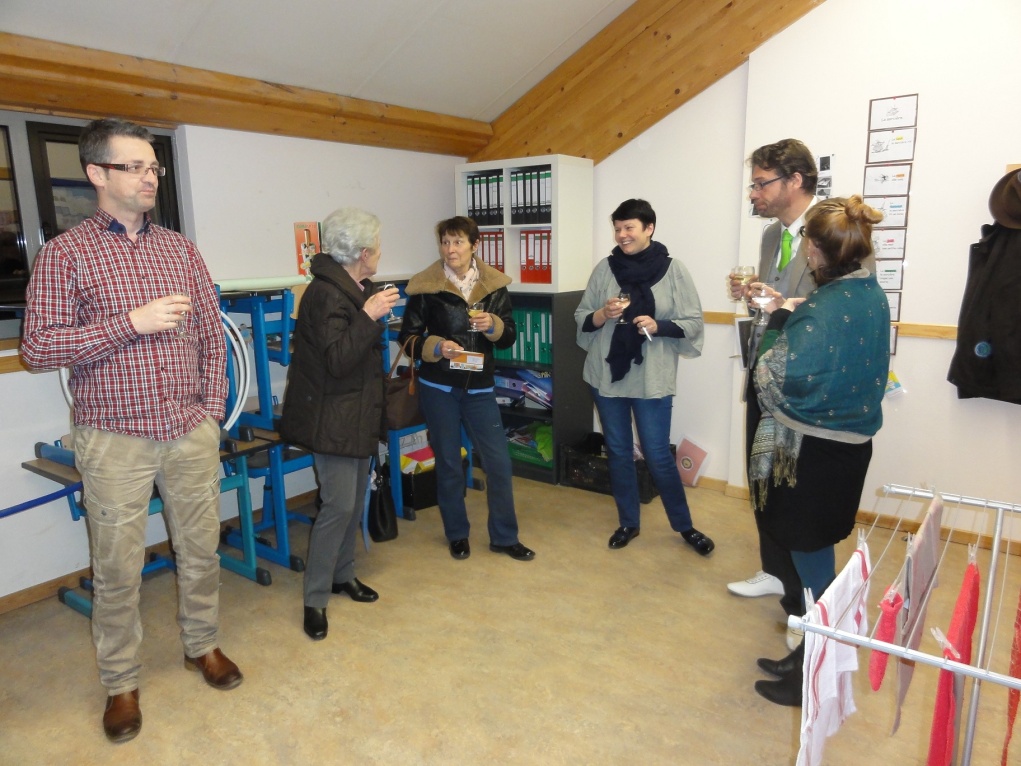 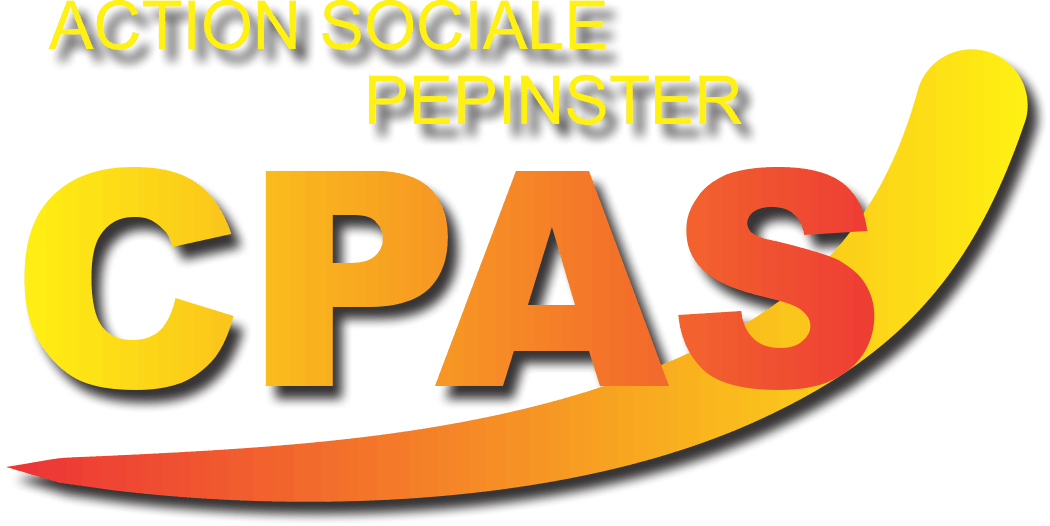 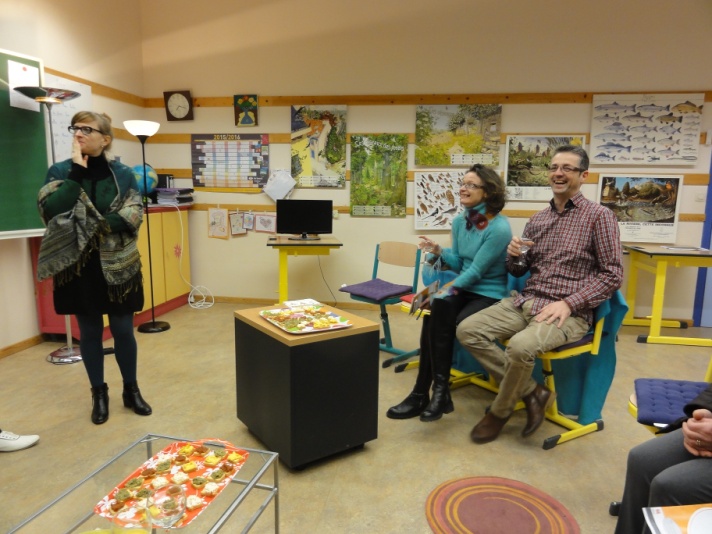 … and the guests…
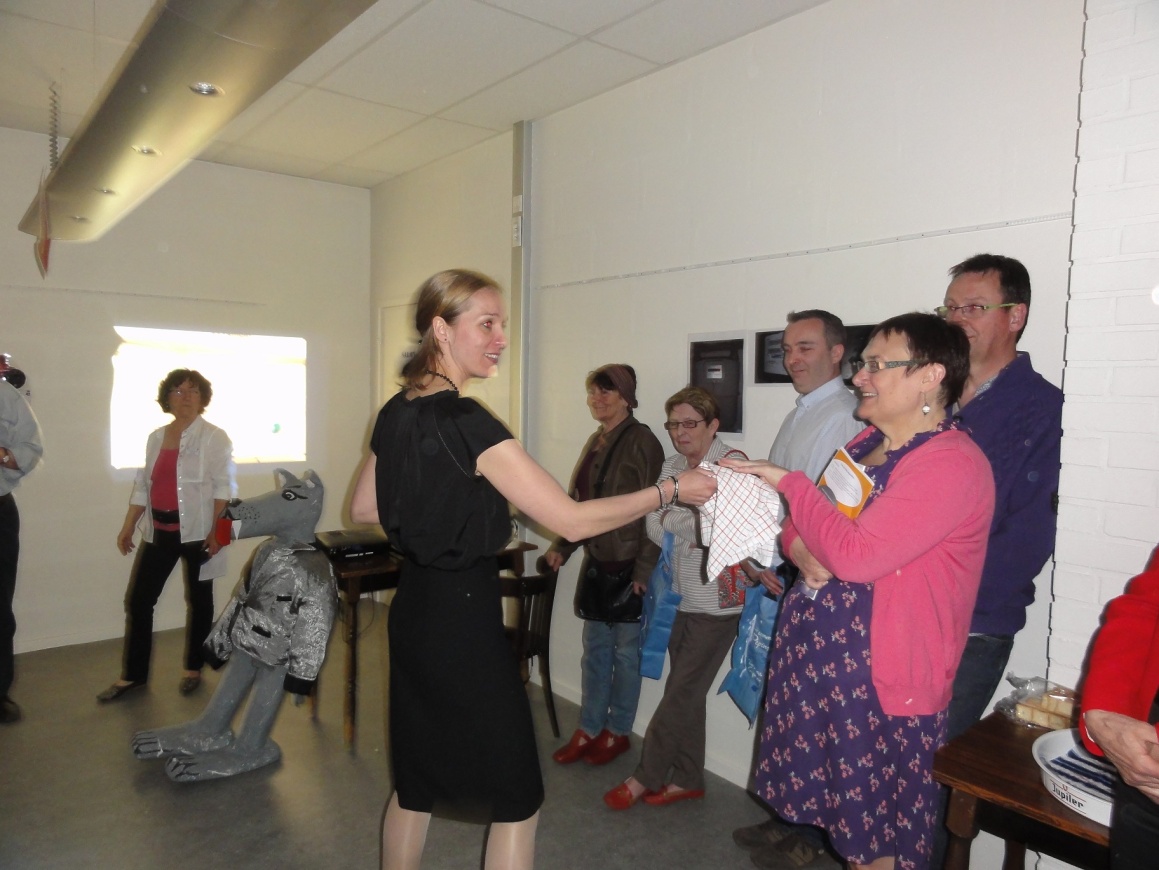 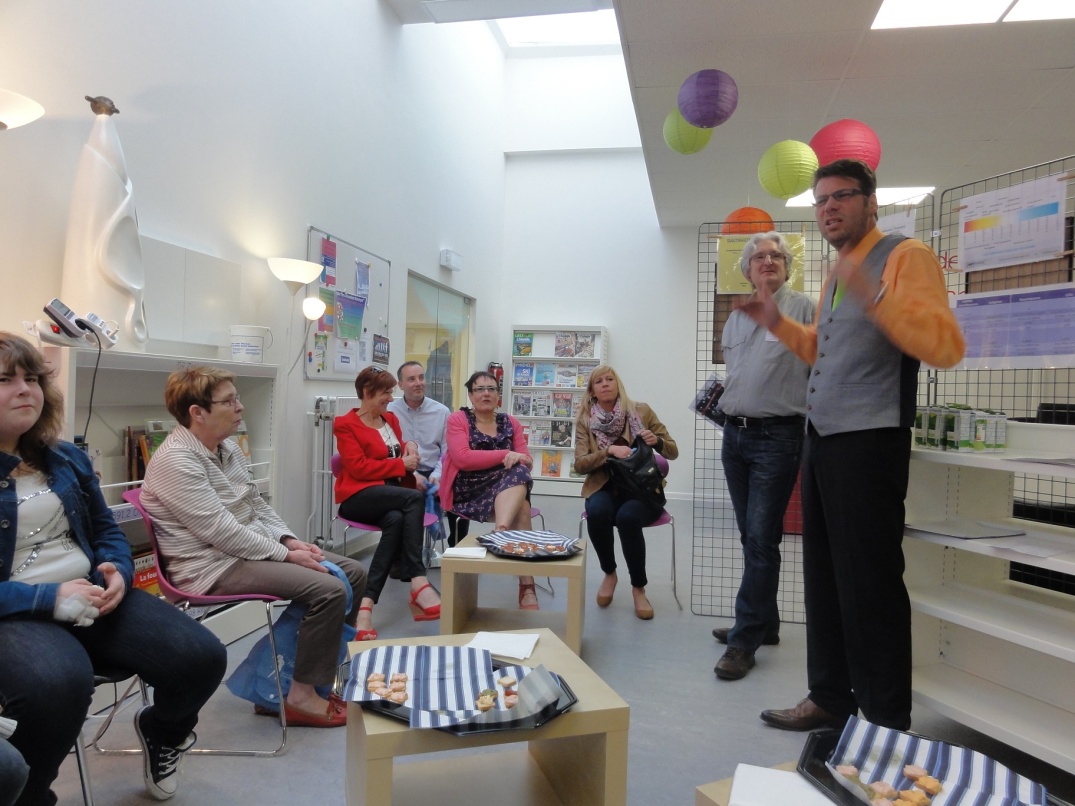 welcome home
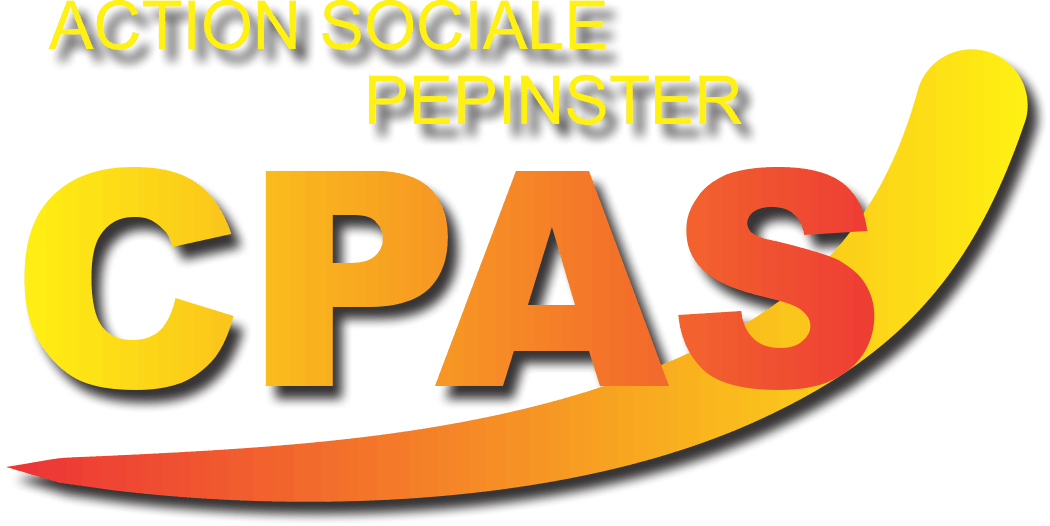 The route
office
entrance hall
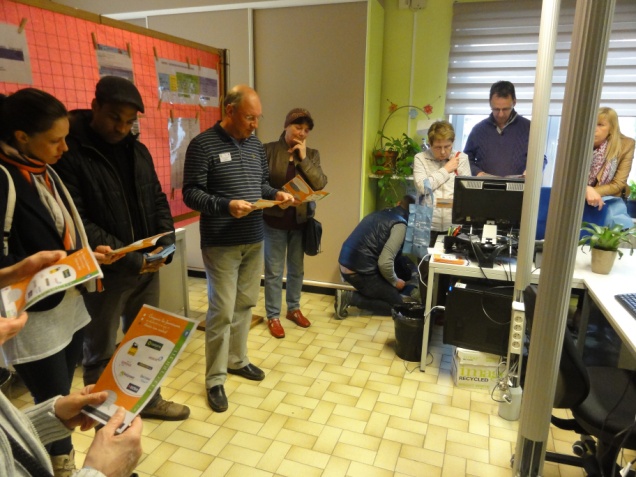 1
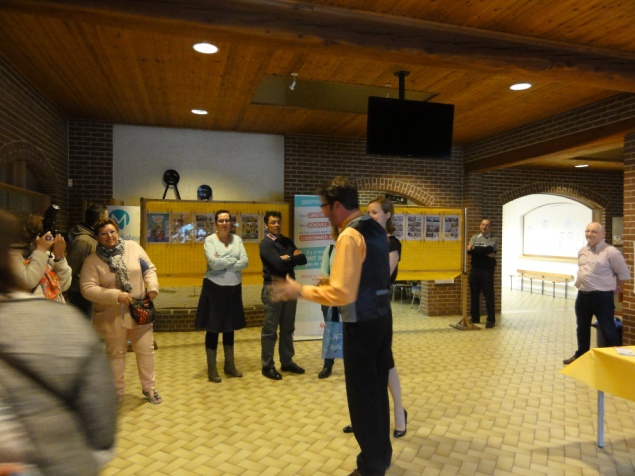 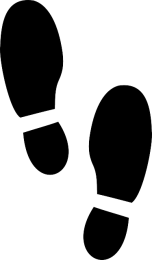 reception
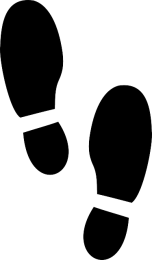 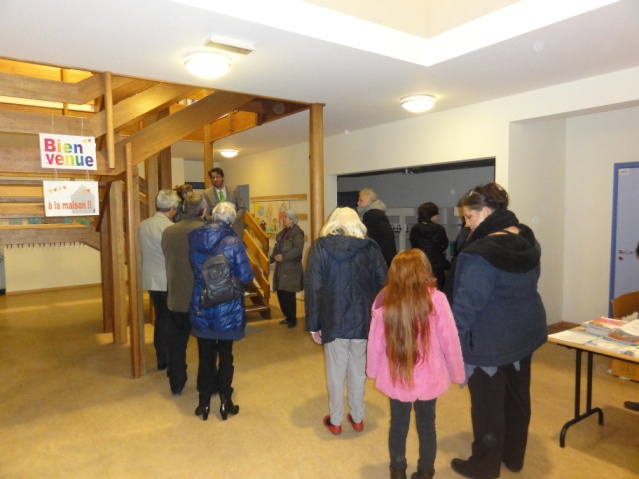 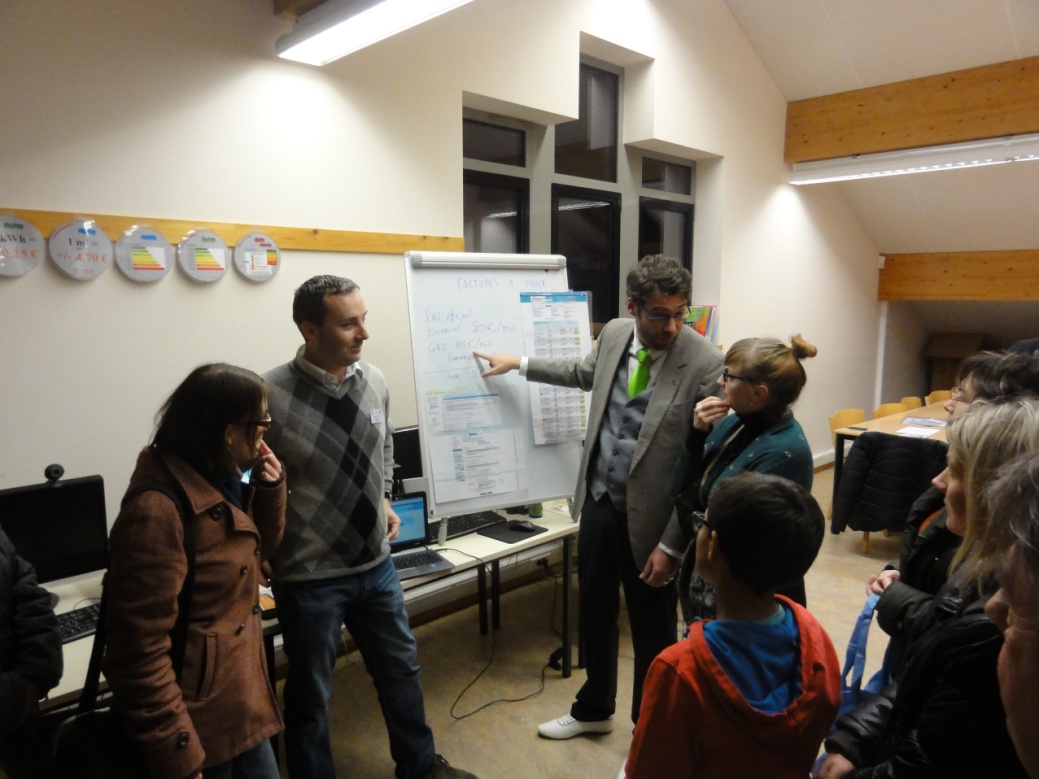 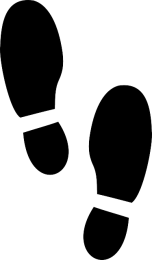 supplier comparison
cave
living room
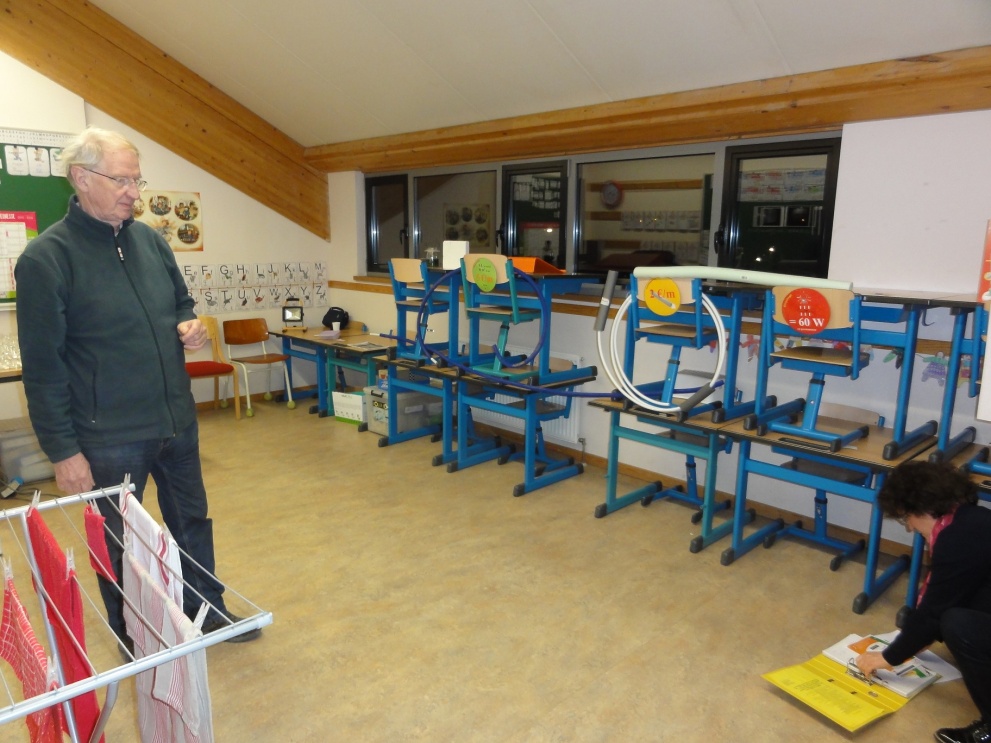 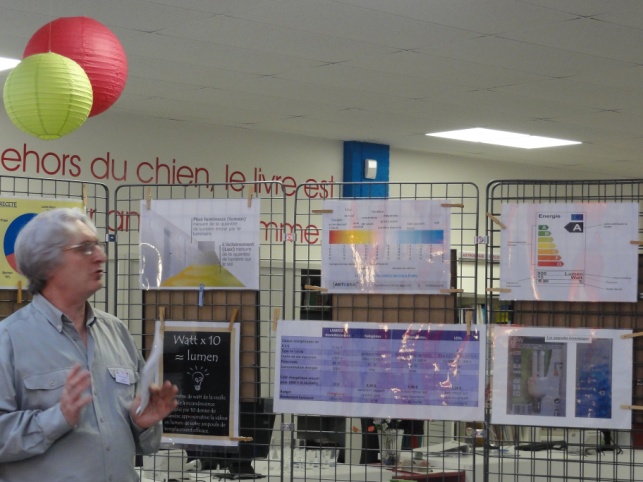 chauffage
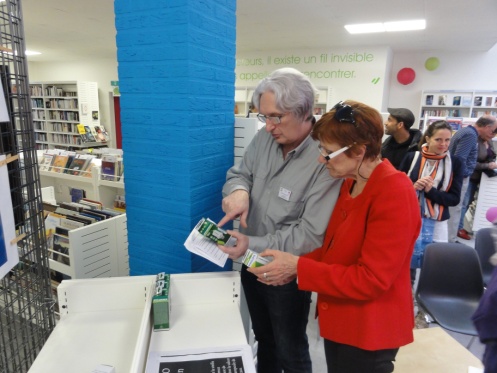 lighting
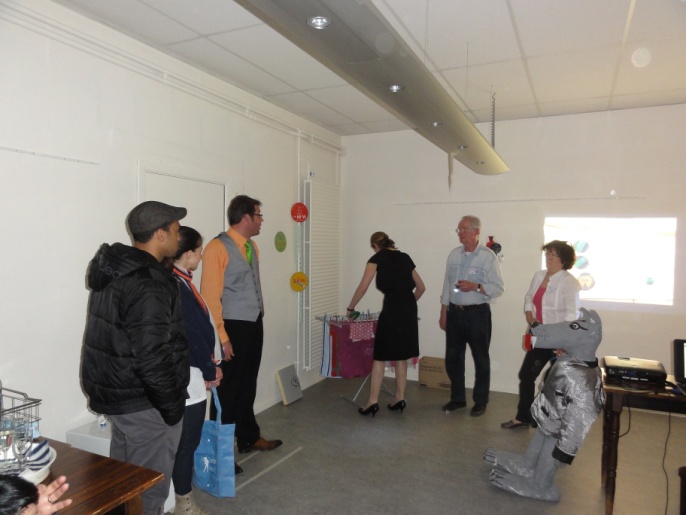 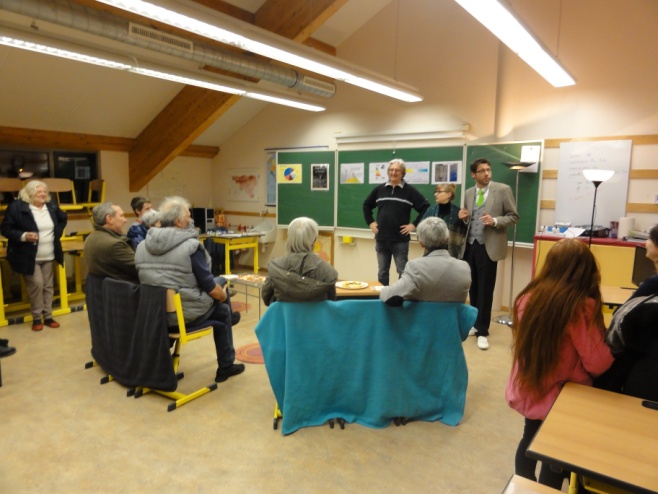 2
3
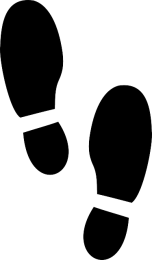 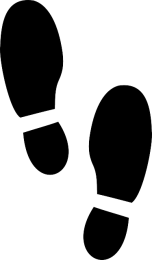 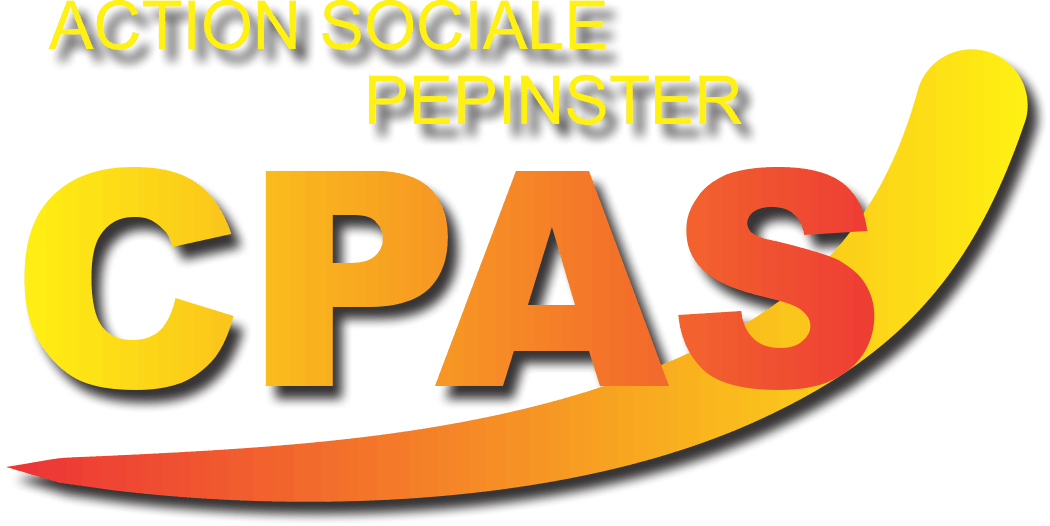 kitchen and dining room
bathroom
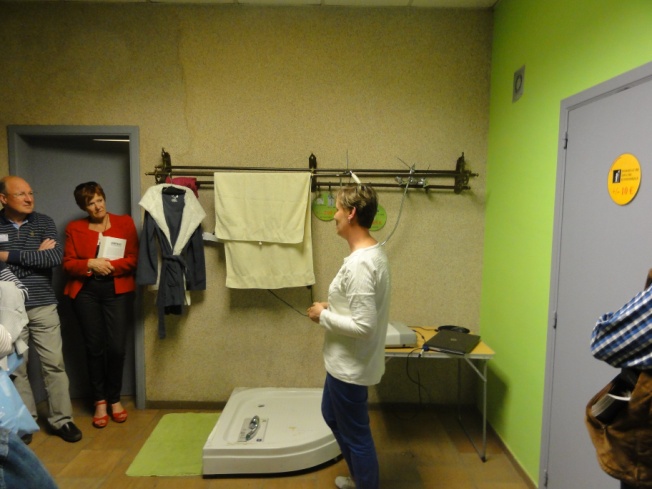 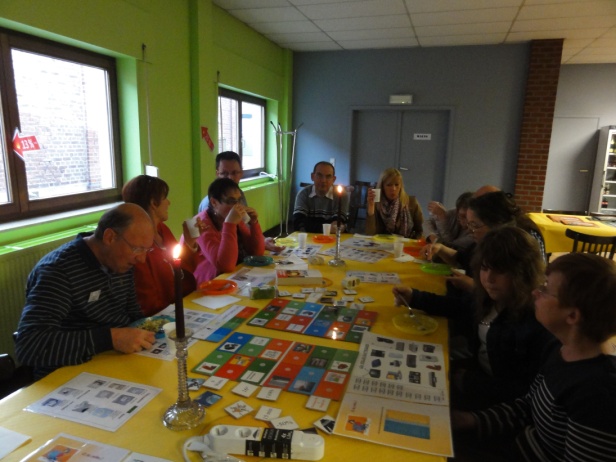 « URE » (rational use of energy) and household appliances
5
4
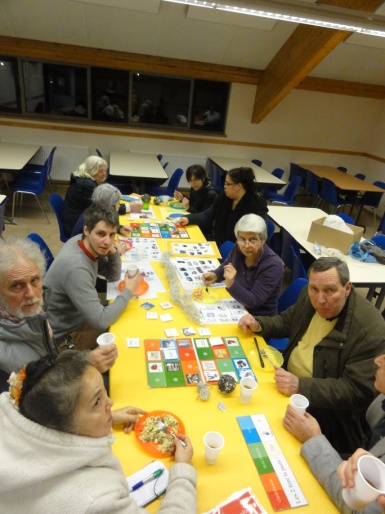 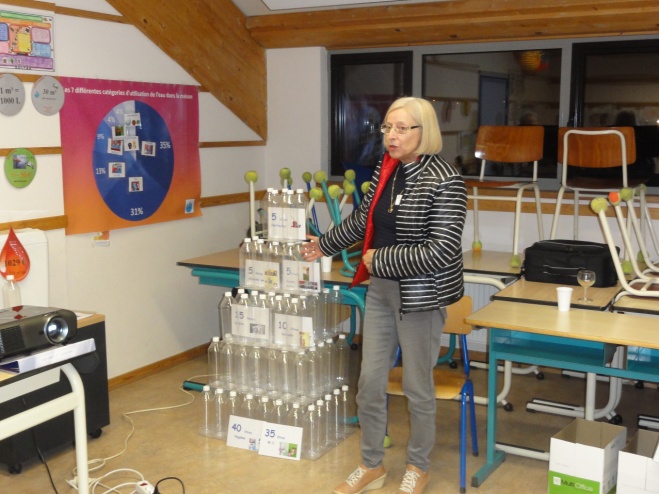 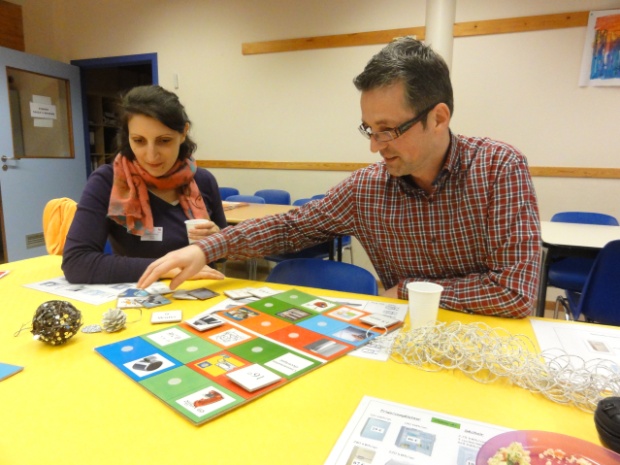 water
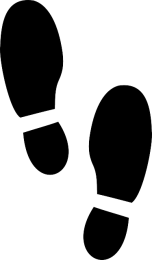 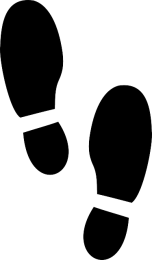 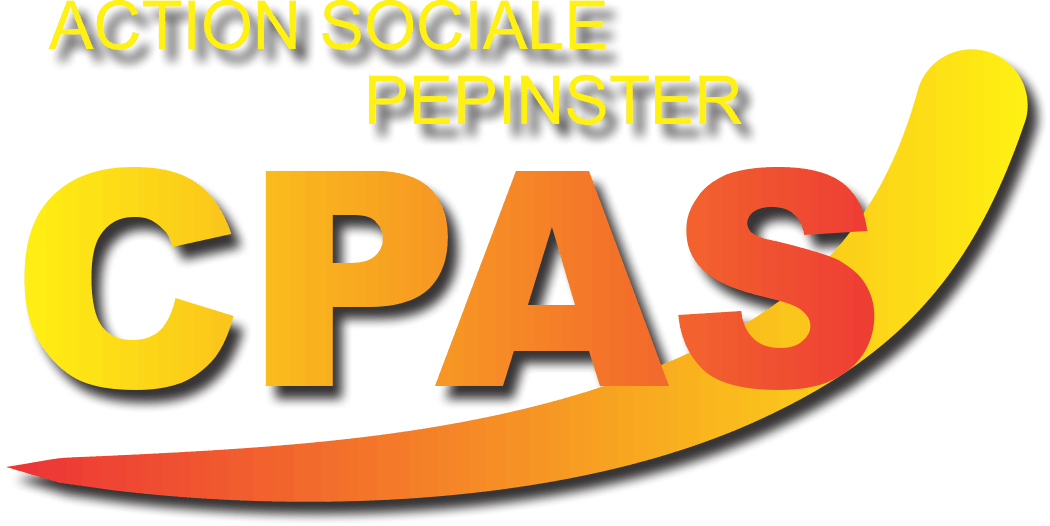 back to the entrance hall
attic
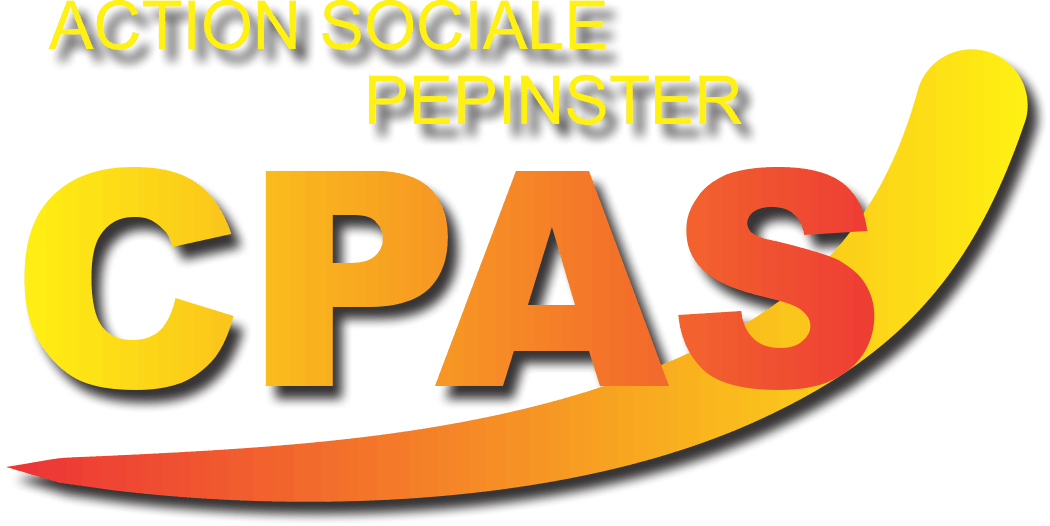 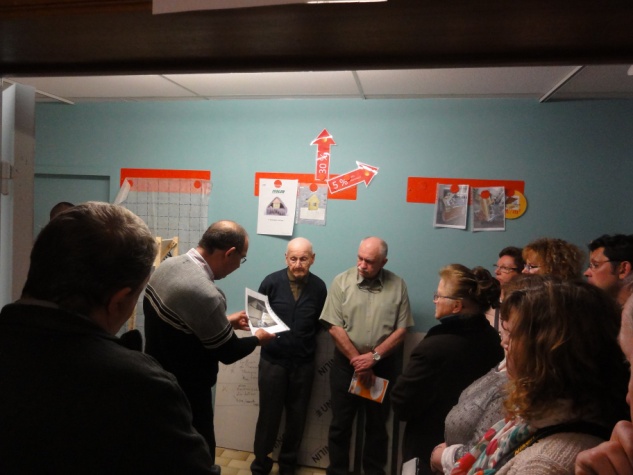 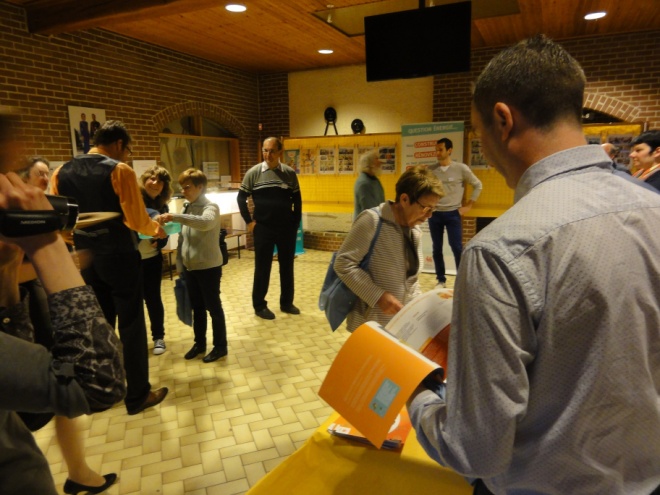 6
7
insulation
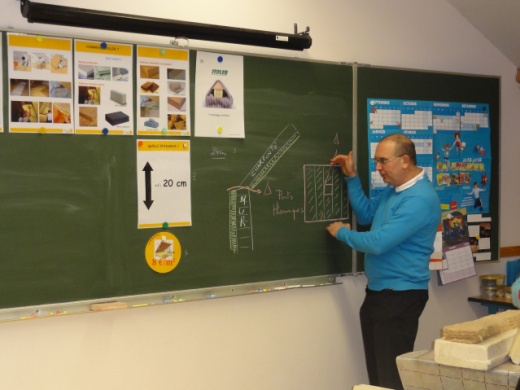 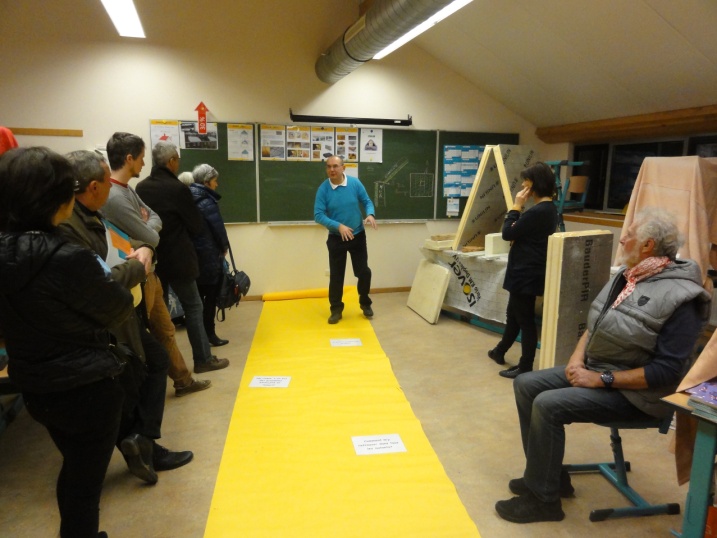 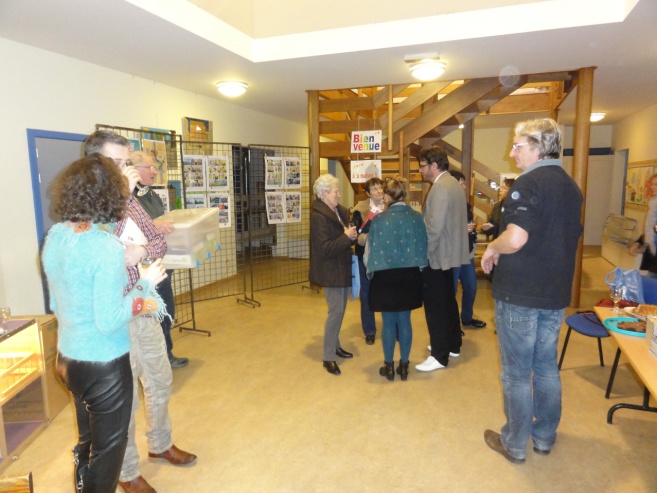 energy bonuses and advice
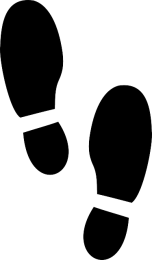 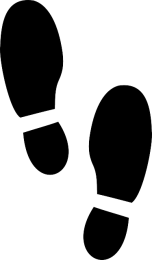 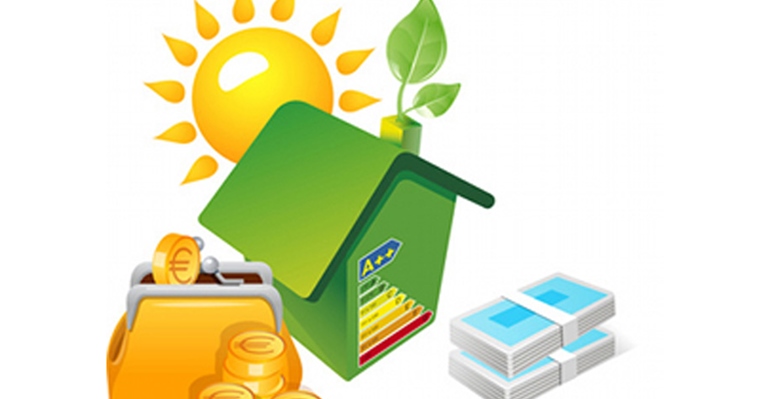 Thank you for your attention